Self-Sufficiency
Is there room for God in your life?

Deuteronomy 8:11-18
[Speaker Notes: Preached at West Side on September 7, 2013 AM
Based on an outline from Joe Price (4/3/11)
Print 1,13,16]
Philippians 4:13
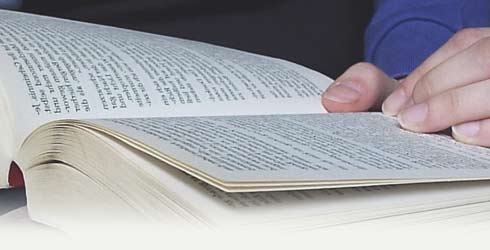 I can do all things through Christ                        who strengthens me.



The Bible teaches us to lean on God
Hebrews 13:5-6
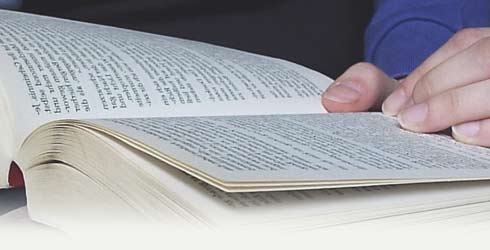 Let your conduct be without                   covetousness; be content with such things as you have. For He Himself has said, “I will never leave you nor forsake you.” 6 So we may boldly say:  “The Lord is my helper; I will not fear. What can man do to me?”
The problem with Self-Sufficiency
The Dangers of the Comfortable Life
Psalm 106:19-21; 1 Timothy 6:6-10; Daniel 4:30,33
Psalm 106:19-21
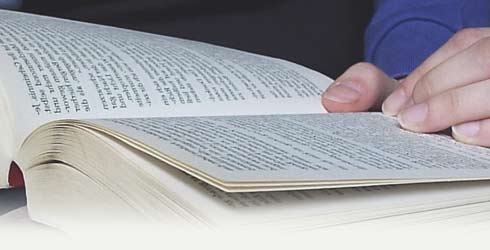 They made a calf in Horeb, And          worshiped the molded image. 20 Thus they changed their glory Into the image of an ox that eats grass. 21 They forgot God their Savior, Who had done great things in Egypt.

Israel, having fled to safety, with God’s help, quickly forgot Him
1 Timothy 6:6-10
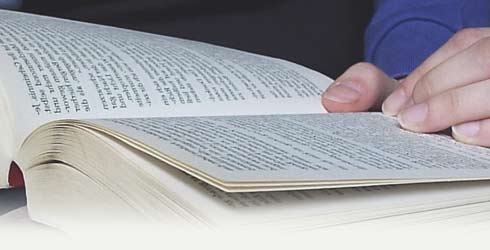 Now godliness with contentment                               is great gain. 7 For we brought                        nothing into this world, and it is certain we can carry nothing out. 8 And having food and clothing, with these we shall be content. 9 But those who desire to be rich fall into temptation and a snare, and into many foolish and harmful lusts which drown men in destruction and perdition. 10 For the love of money is a root of all kinds of evil, for which some have strayed from the faith in their greediness, and pierced themselves through with many sorrows.
Daniel 4:30, 33
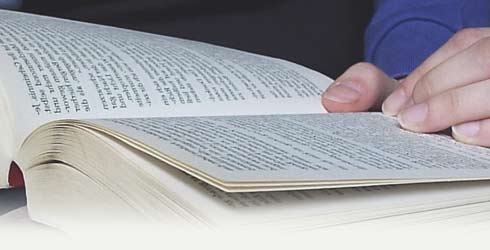 30 The king spoke, saying, “Is not                                 this great Babylon, that I have built for a royal dwelling by my mighty power and for the honor of my majesty?”
33 That very hour the word was fulfilled concerning Nebuchadnezzar; he was driven from men and ate grass like oxen; his body was wet with the dew of heaven till his hair had grown like eagles’ feathers and his nails like birds’ claws.

The danger of a life of self-indulgence!
The problem with Self-Sufficiency
The Dangers of the Comfortable Life
Psalm 106:19-21; 1 Timothy 6:6-10; Daniel 4:30,33
We are sufficient only in God (Because only God is sufficient)
Sin takes us to a place where we need God, only God is sufficient to save us from our sins (Colossians 1:19-22; Acts 4:11-12)
Colossians 1:19-22
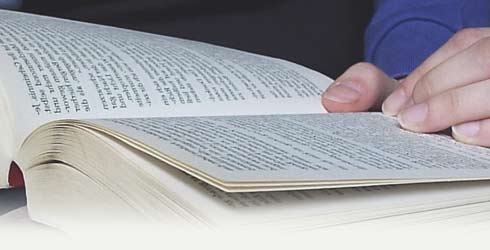 For it pleased the Father that in                         Him all the fullness should dwell, 20 and by Him to reconcile all things to Himself, by Him, whether things on earth or things in heaven, having made peace through the blood of His cross.  21 And you, who once were alienated and enemies in your mind by wicked works, yet now He has reconciled 22 in the body of His flesh through death, to present you holy, and blameless, and above reproach in His sight.
Acts 4:11-12
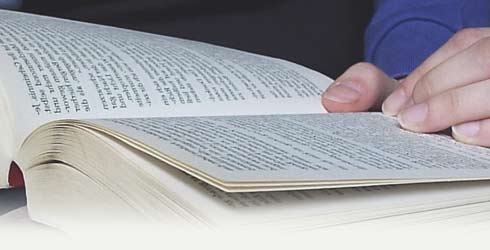 This is the ‘stone which was                           rejected by you builders, which has become the chief cornerstone.’  12 Nor is there salvation in any other, for there is no other name under heaven given among men by which we must be saved.

Peter’s address to the Sanhedrin
The problem with Self-Sufficiency
The Dangers of the Comfortable Life
Psalm 106:19-21; 1 Timothy 6:6-10; Daniel 4:30,33
We are sufficient only in God (Because only God is sufficient)
Sin takes us to a place where we need God, only God is sufficient to save us from our sins (Colossians 1:19-22; Acts 4:11-12)
Suffering takes us to a place where we need God, only God is sufficient to ease our pain (James 5:10-11)
James 5:10-11
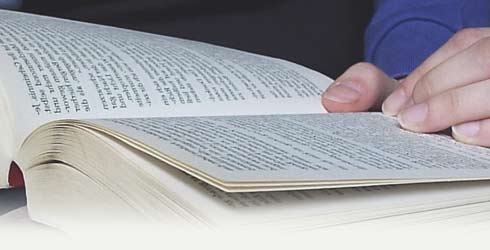 My brethren, take the prophets,                      who spoke in the name of the Lord, as an example of suffering and patience. 11 Indeed we count them blessed who endure. You have heard of the perseverance of Job and seen the end intended by the Lord—that the Lord is very compassionate and merciful.

The end the Lord intends is the benefit and protection of His people!
The problem with Self-Sufficiency
The Dangers of the Comfortable Life
Psalm 106:19-21; 1 Timothy 6:6-10; Daniel 4:30,33
We are sufficient only in God (Because only God is sufficient)
Sin takes us to a place where we need God, only God is sufficient to save us from our sins (Colossians 1:19-22; Acts 4:11-12)
Suffering takes us to a place where we need God, only God is sufficient to ease our pain (James 5:10-11)
Not knowing where to turn takes us to a place where we need God, only He is sufficient to guide us in Truth (John 14:6; Psalm 119:105-106)
John 14:6
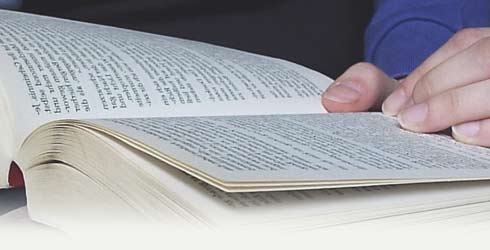 Jesus said to him [Thomas],                                   “I am the way, the truth, and the life. No one comes to the Father except through Me.”
Psalm 119:105-106
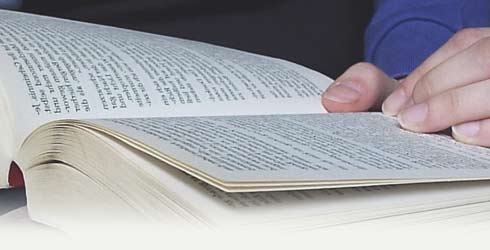 Your word is a lamp to my feet                            And a light to my path.  106 I have sworn and confirmed That I will keep Your righteous judgments.
Conclusion
Wise people depend on God!

2 Corinthian 1:3-7 (READ)